Презентация комикса «Мы вместе!»
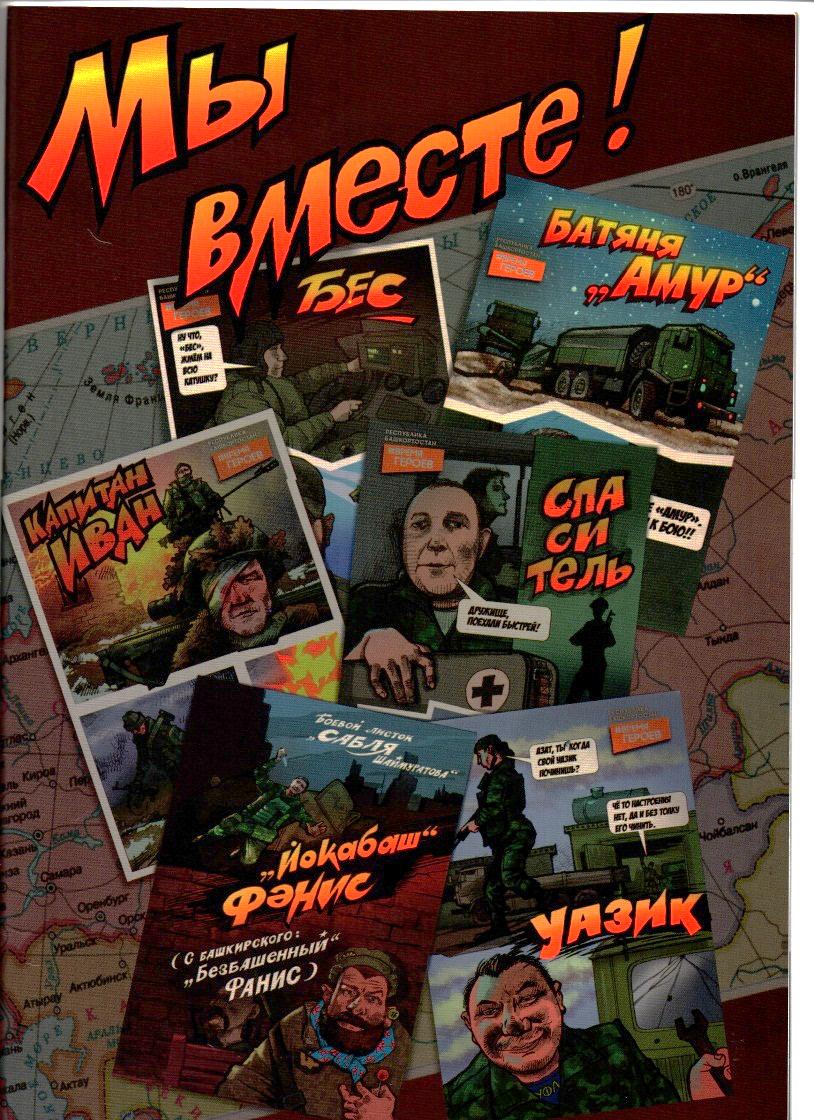 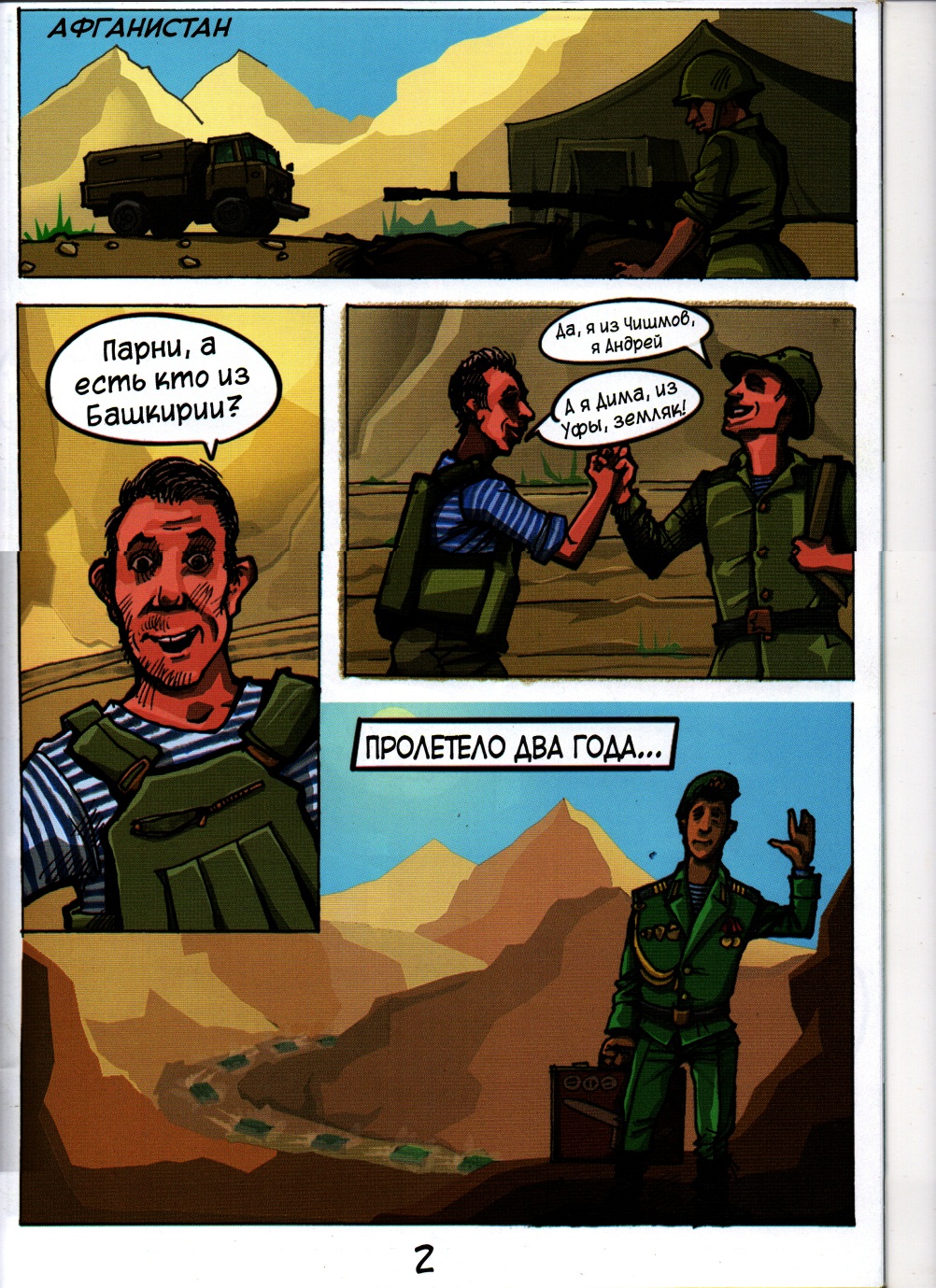 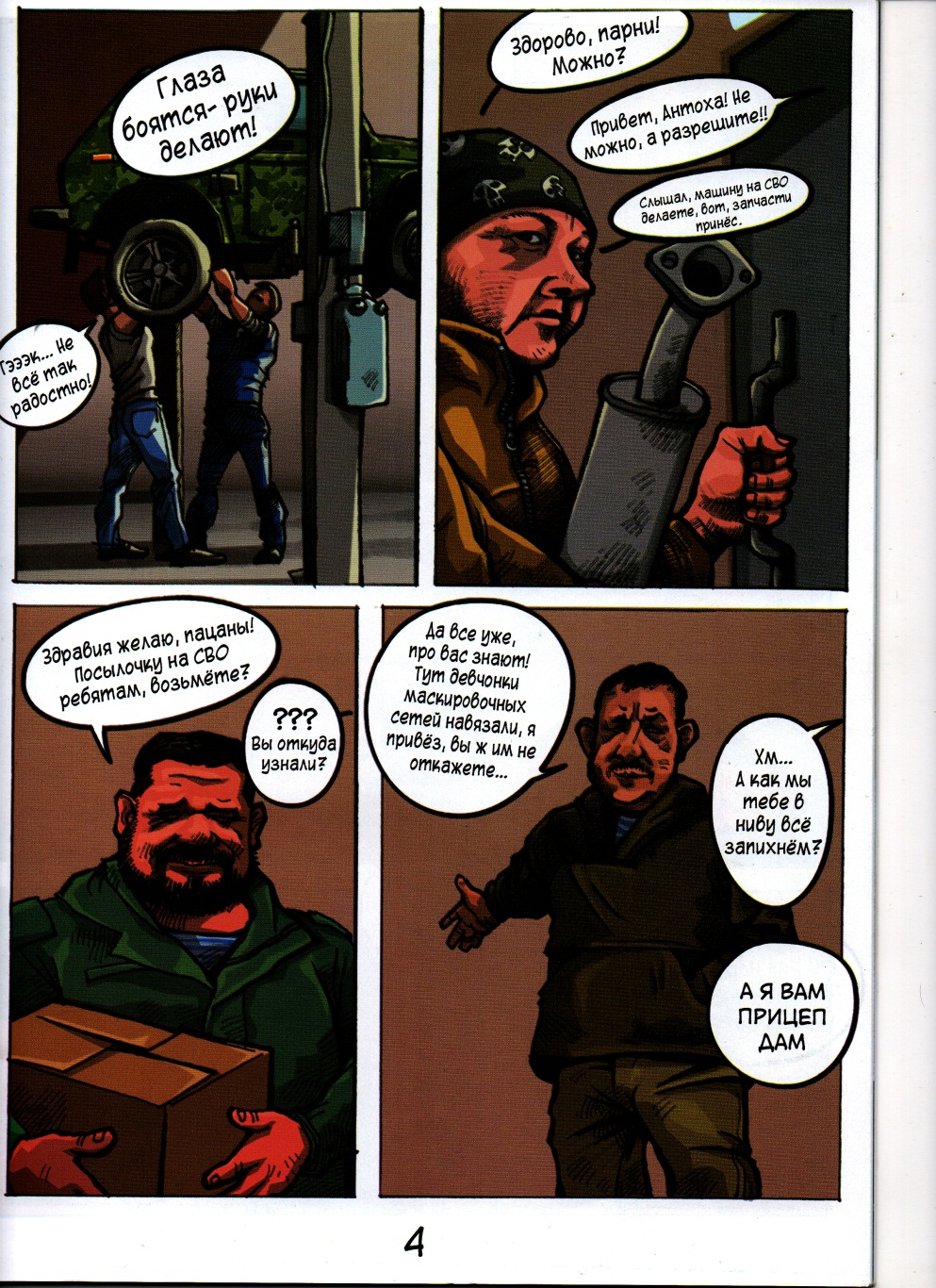 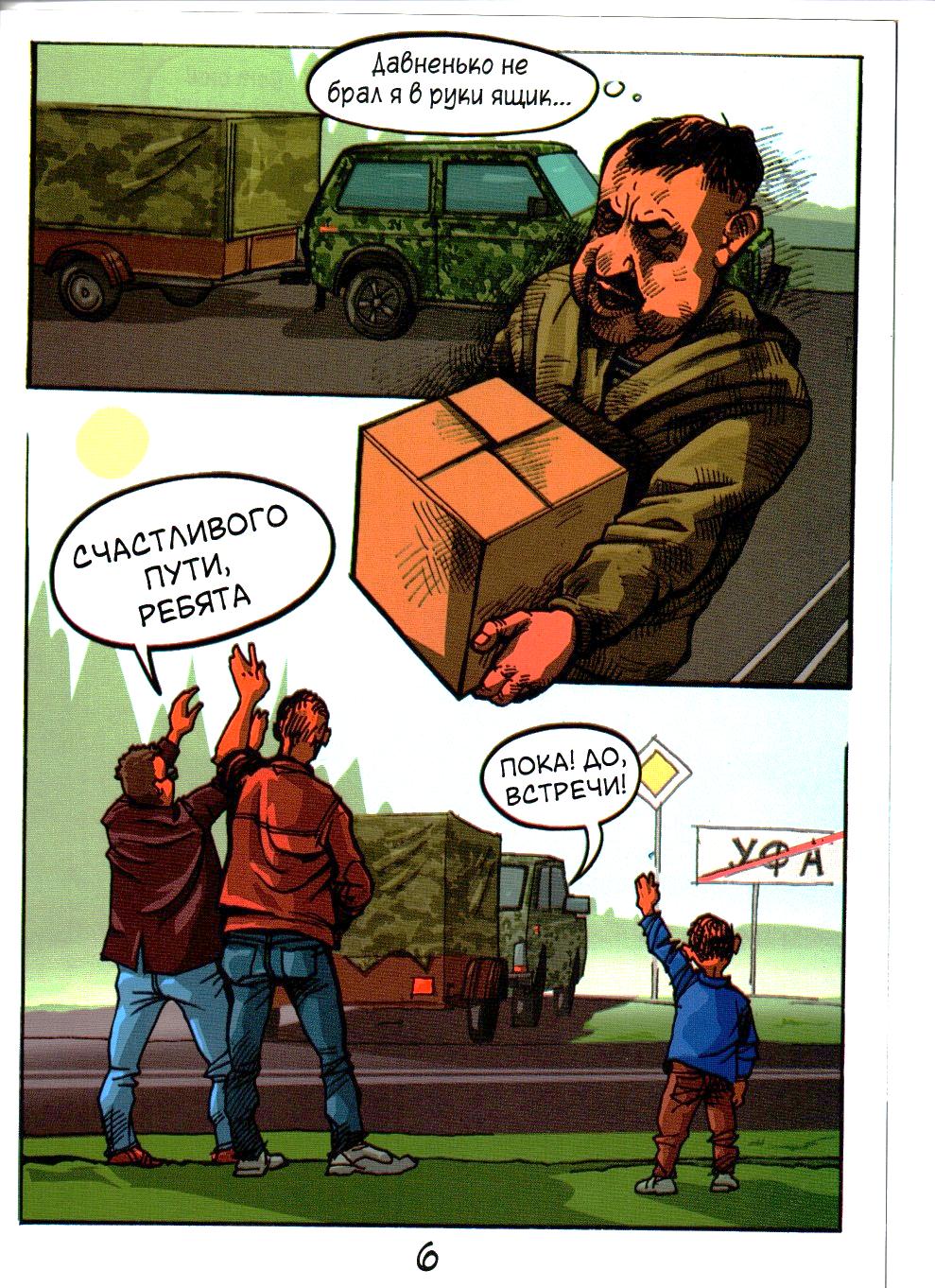 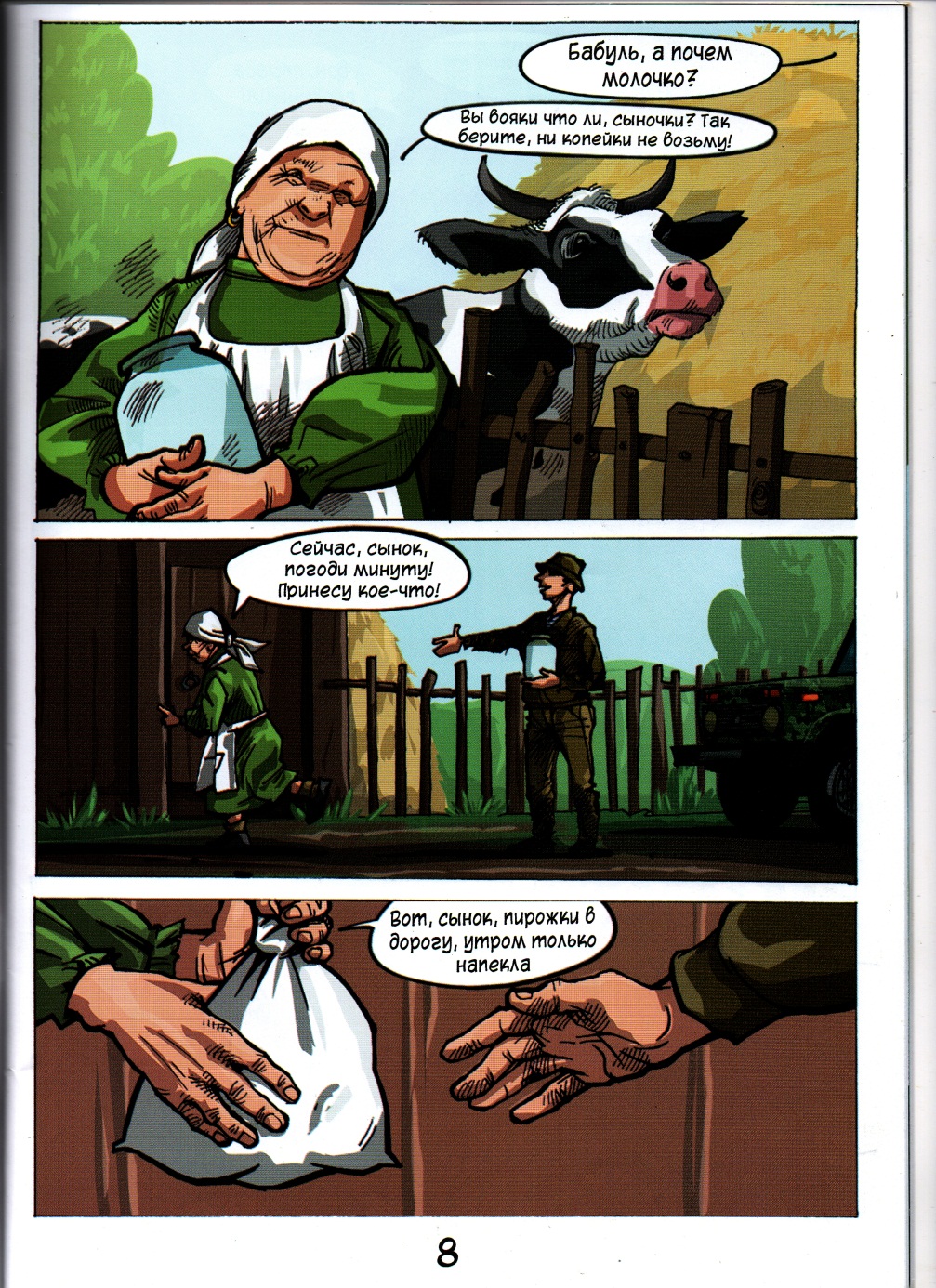 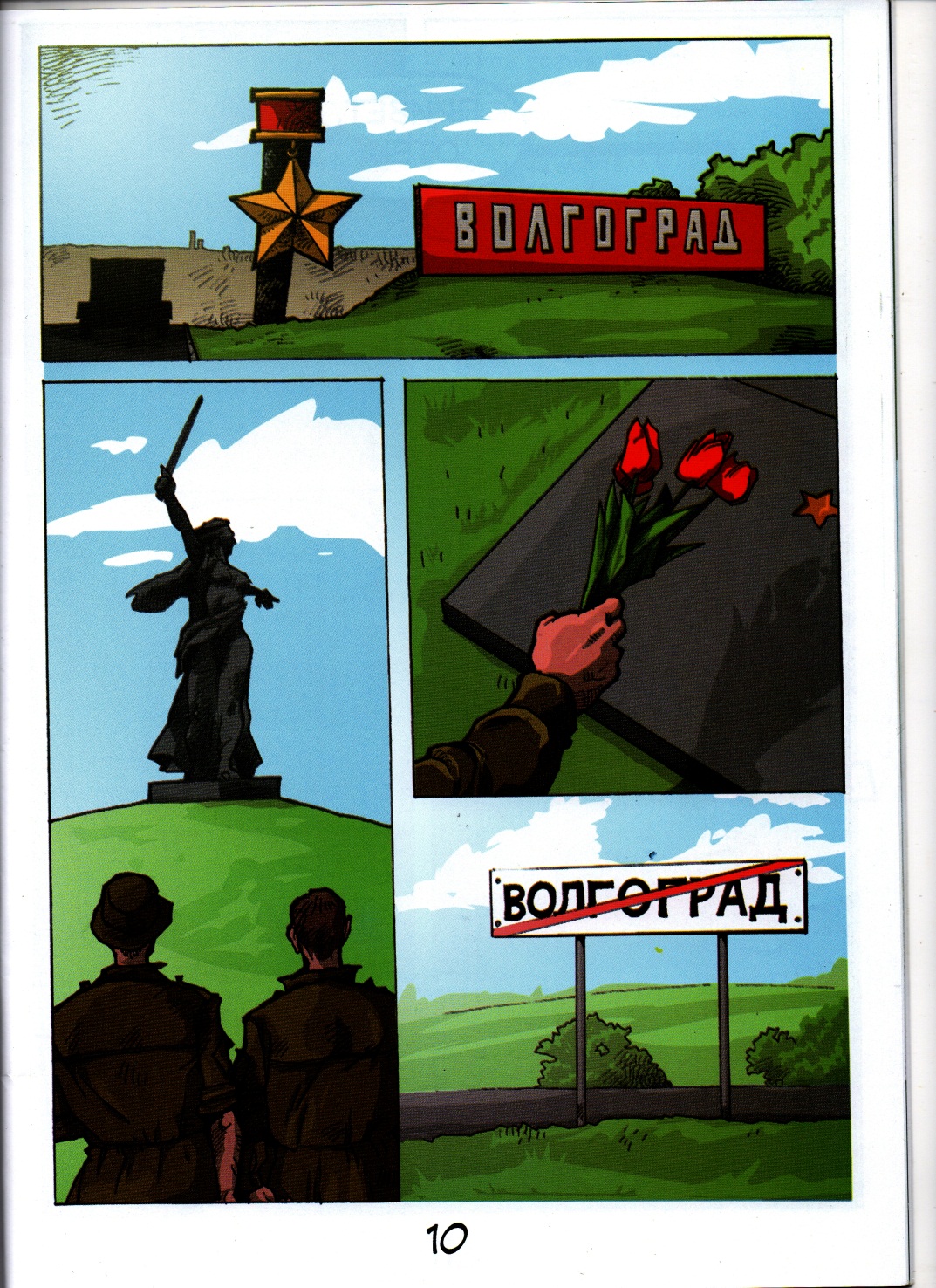 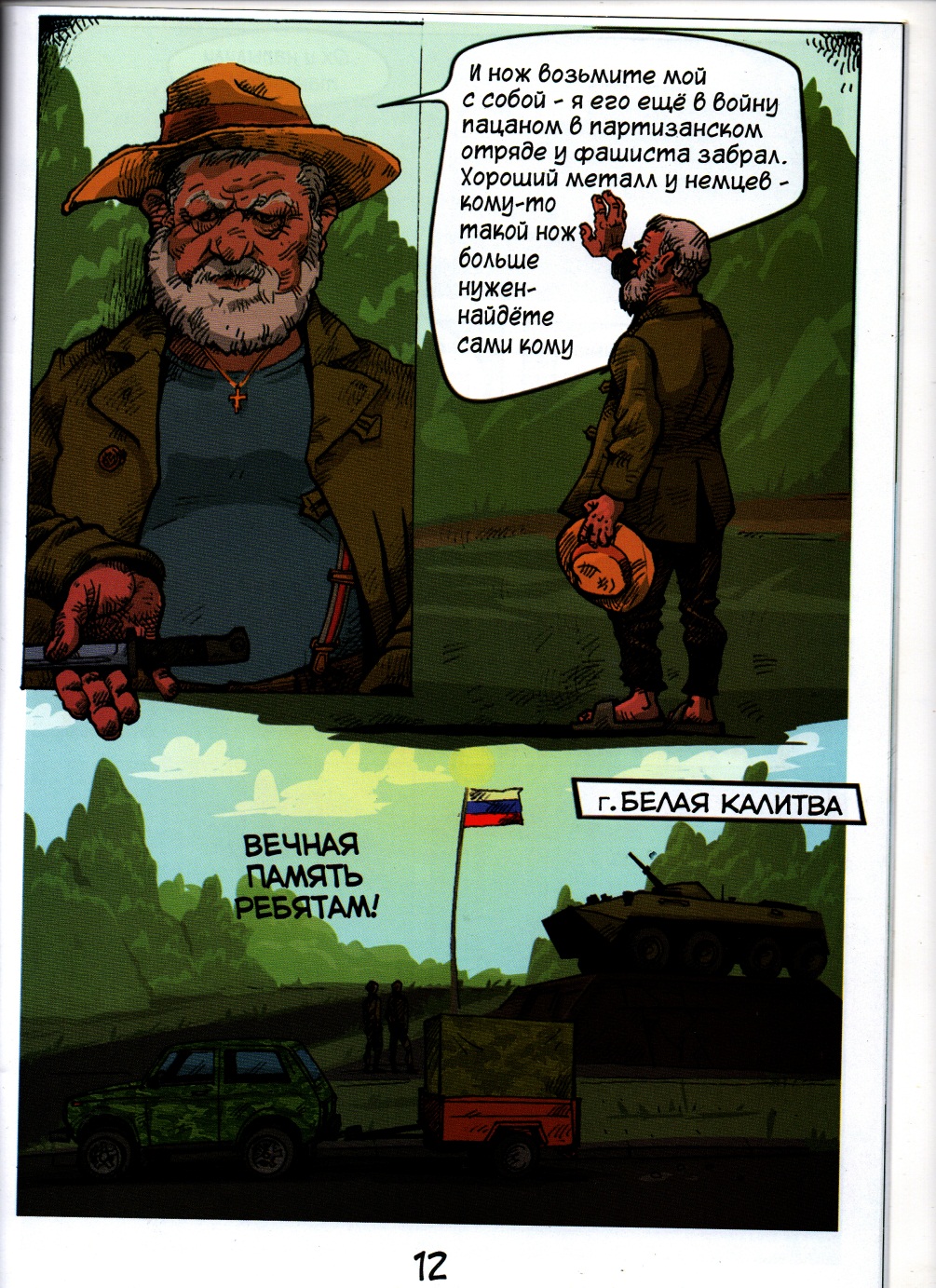 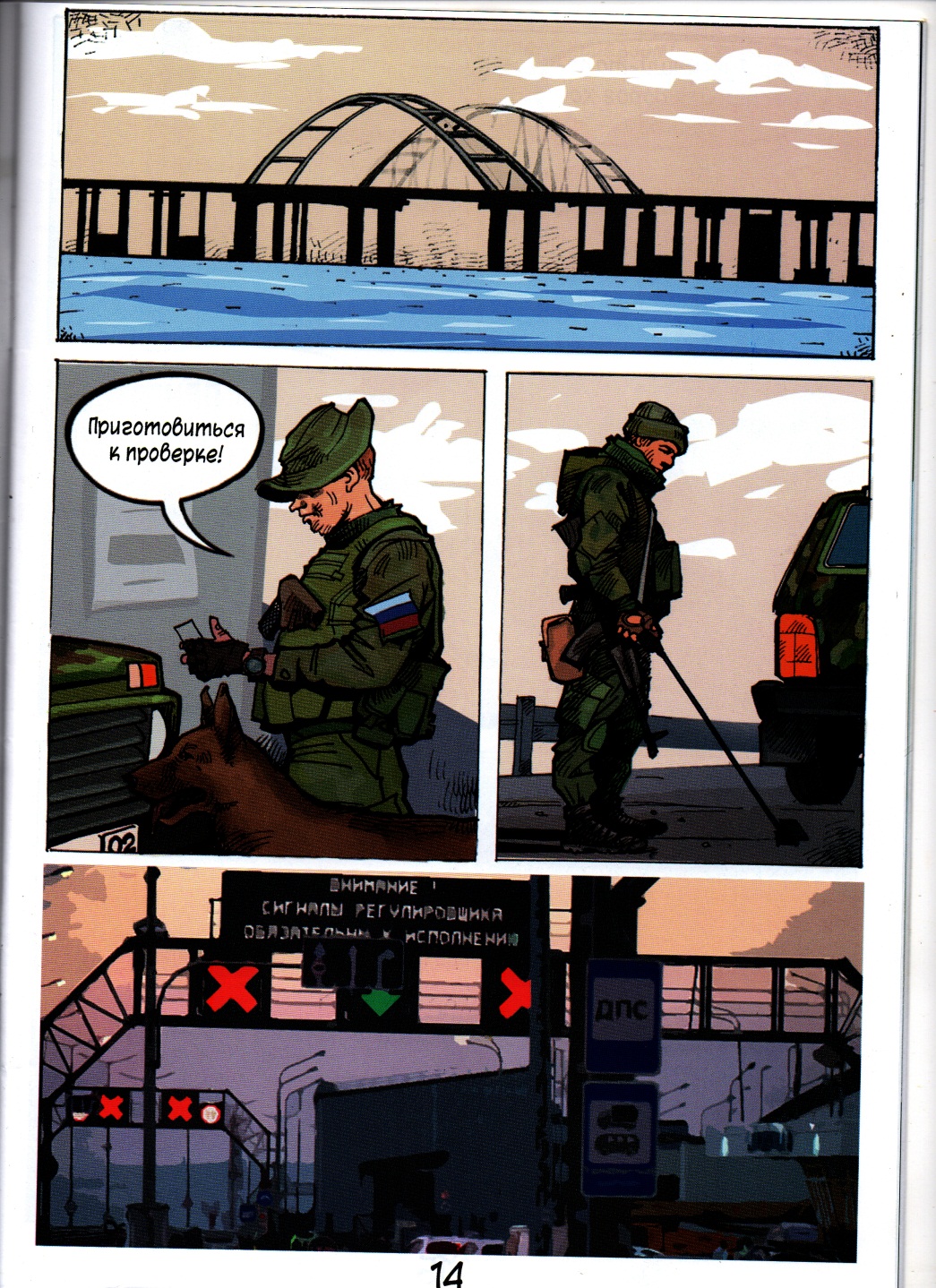 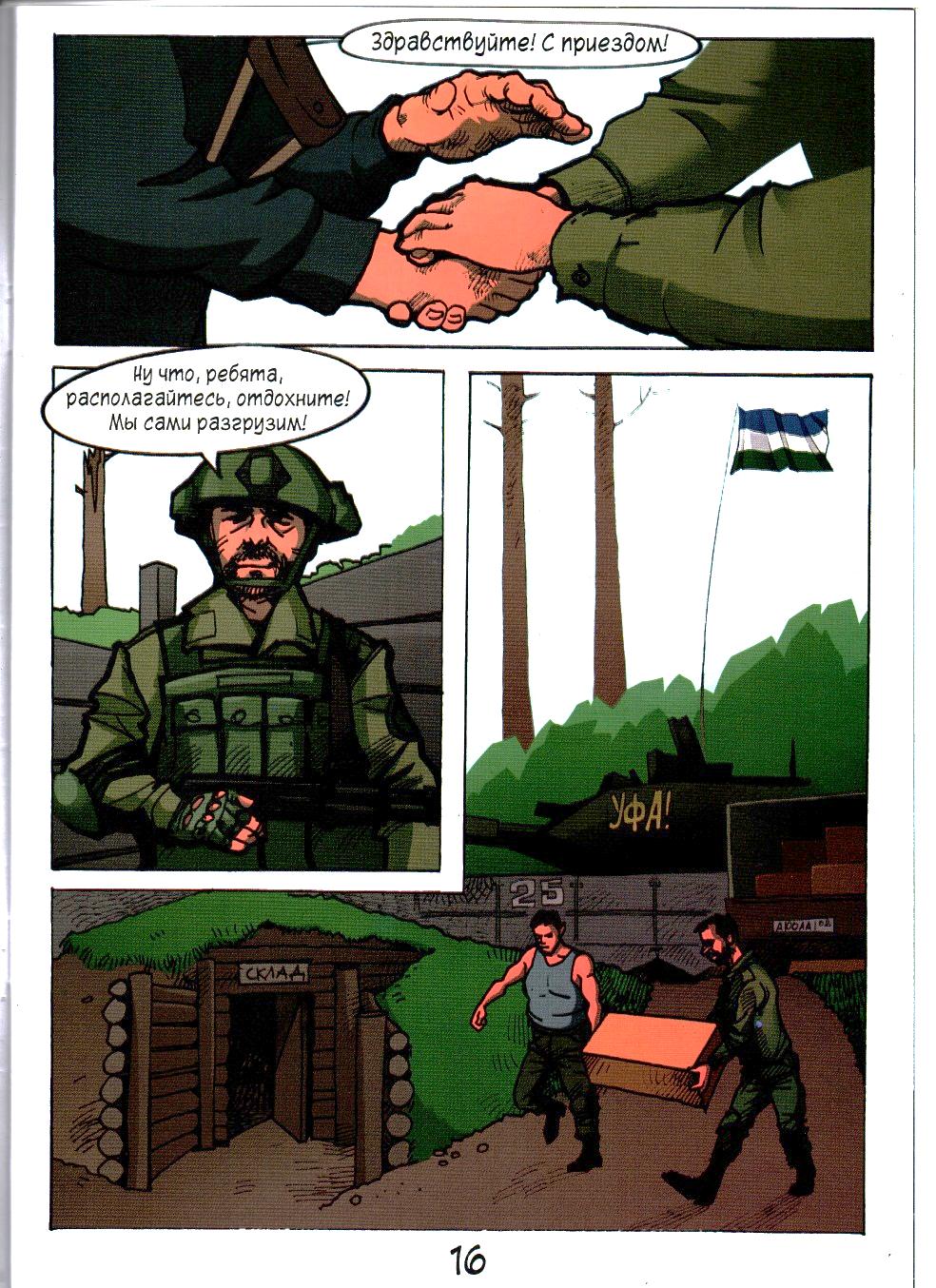 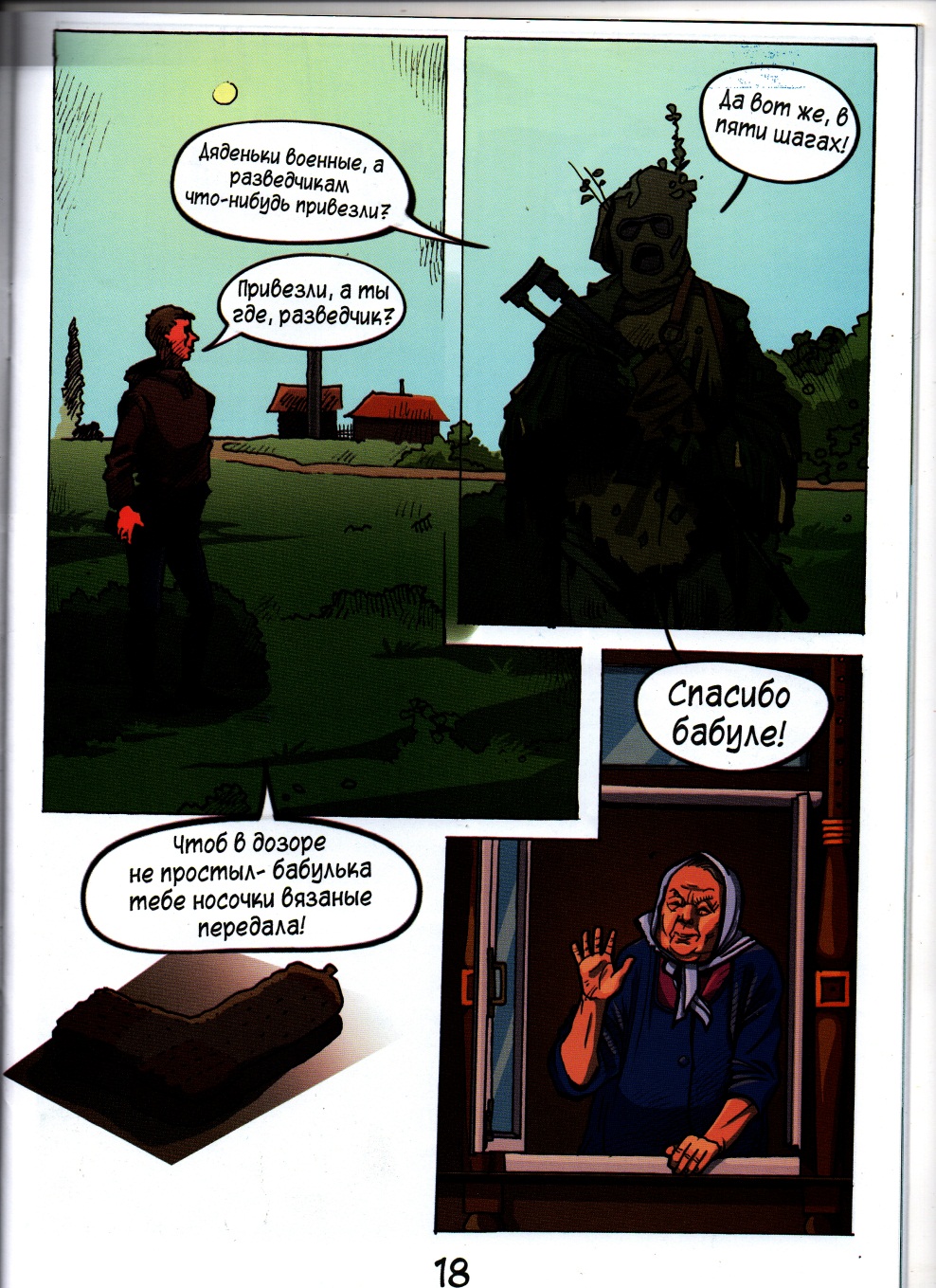 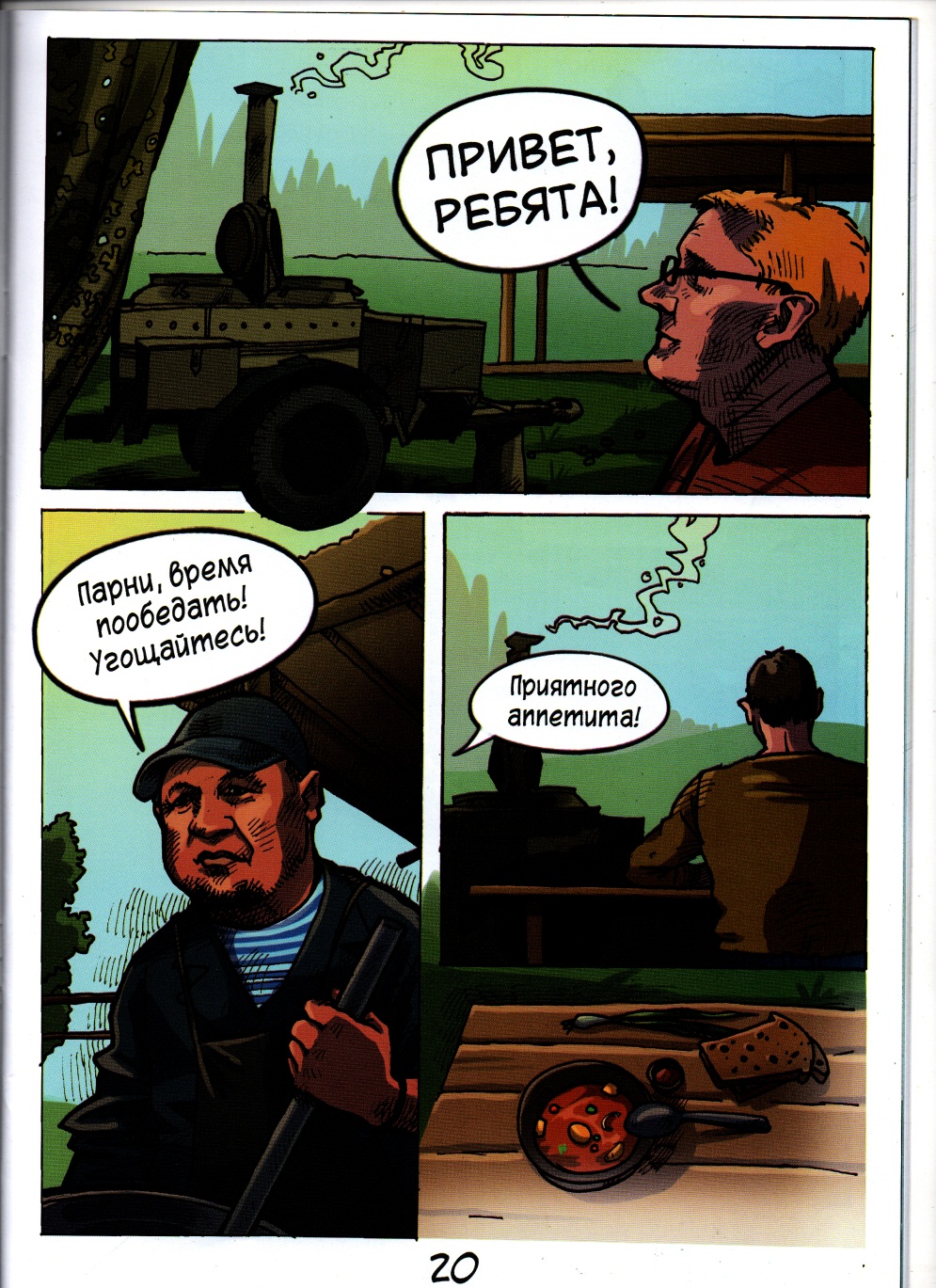 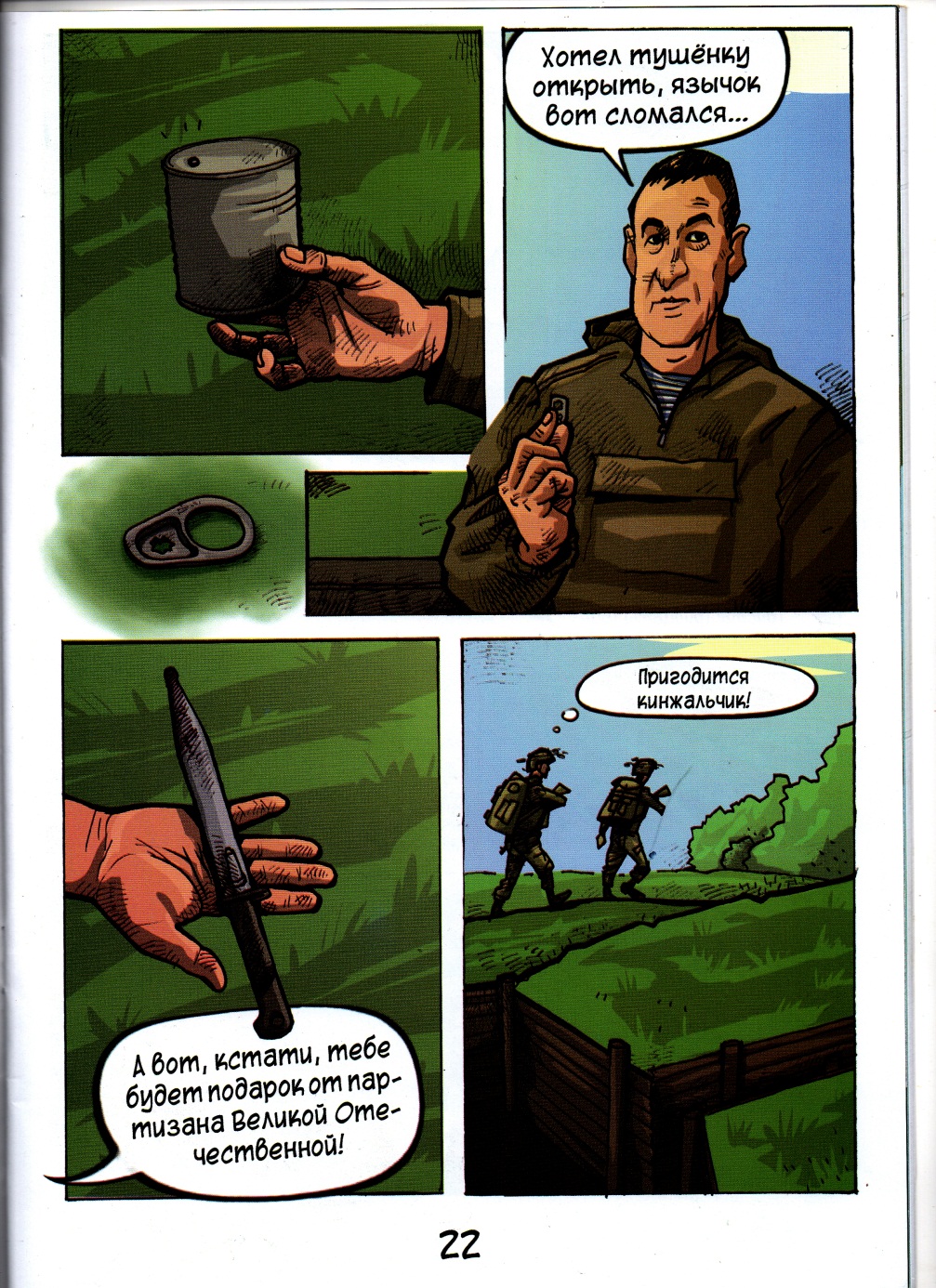 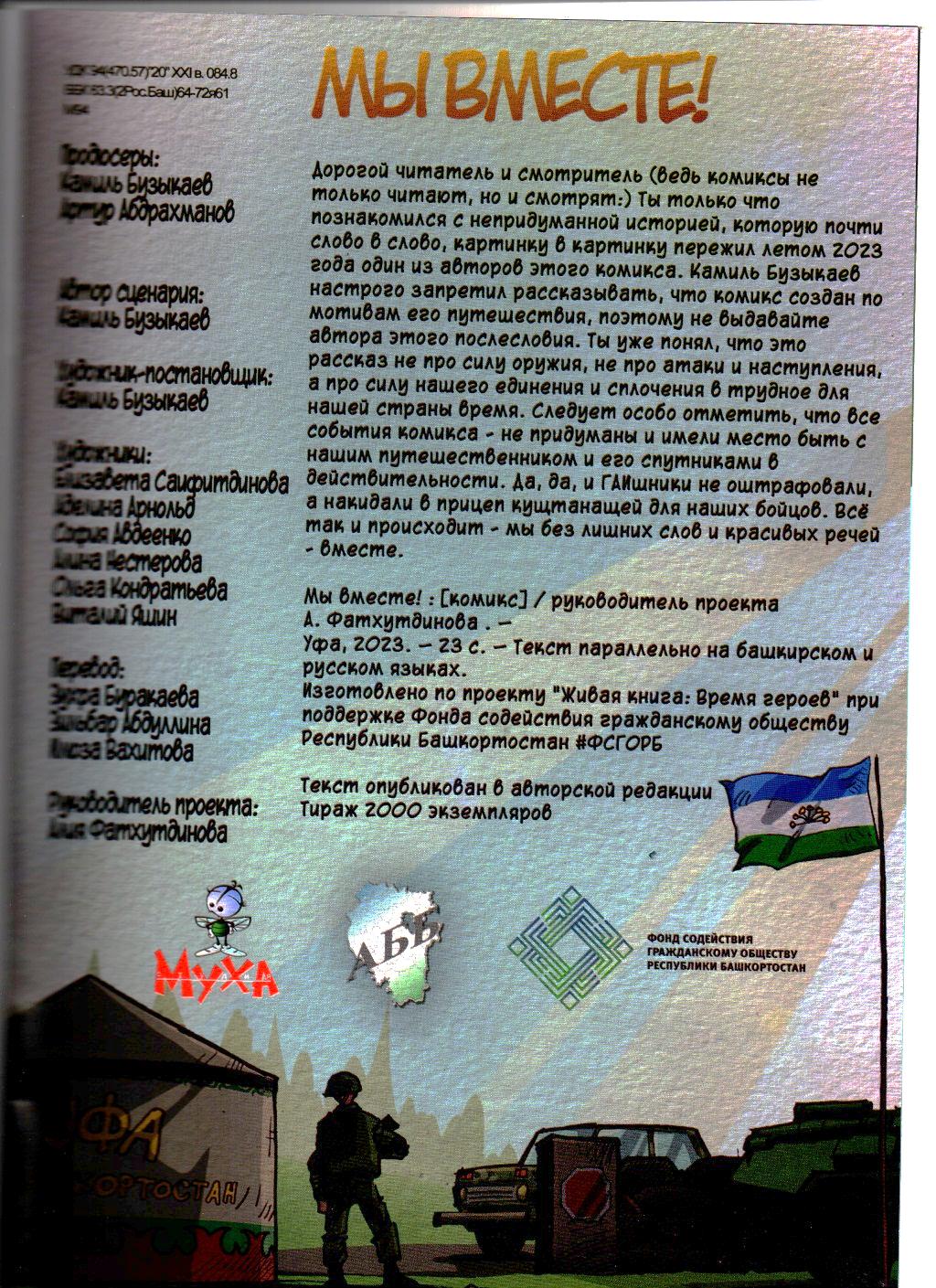